The Jovian Planets
Saturn
Jupiter
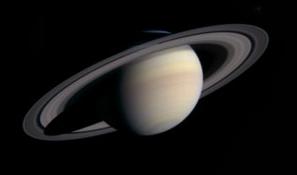 Uranus
Neptune
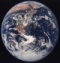 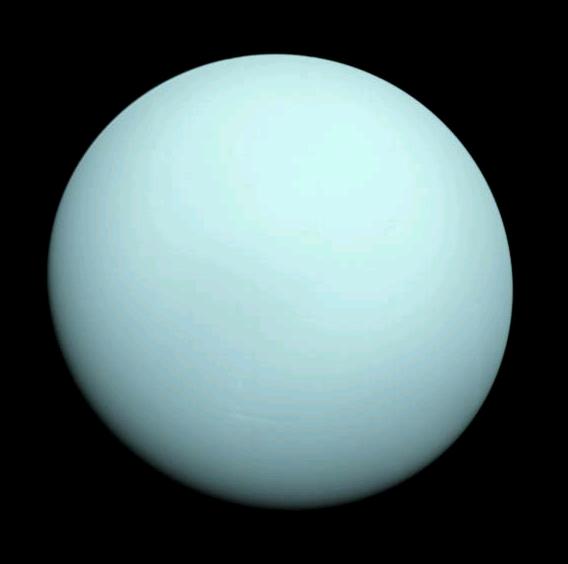 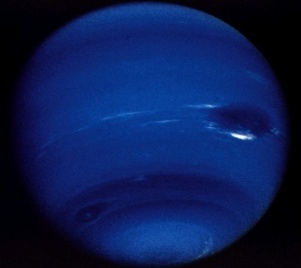 (roughly to scale)
1
Discoveries
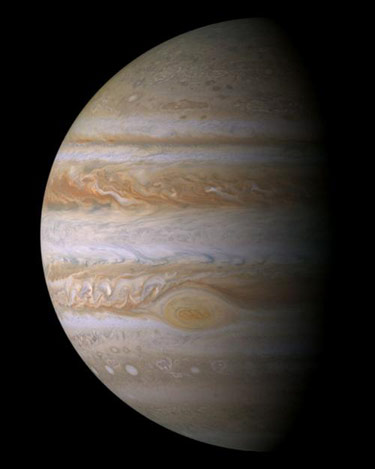 Jupiter and Saturn known to ancient astronomers.
Uranus discovered in 1781 by William Herschel.

Neptune predicted to exist by John Adams and Urbain Leverrier because of irregularities in Uranus' orbit.  Discovered in 1845 by Johann Galle.
2
Major Missions
Launch
Planets visited
Jupiter, Saturn

Jupiter, Saturn, Uranus, Neptune

Jupiter

Jupiter, Saturn
1977

1979

1989

1997
Voyager 1

Voyager 2

Galileo

Cassini
Basic Properties
Mass
 (MEarth)
Radius 
(REarth)
Orbit semi-major axis (AU)
Orbital Period (years)
Jupiter

Saturn

Uranus

Neptune
318

95

15

17
11

9.5

4

3.9
5.2

9.5

19.2

30.1
11.9

29.4

84

164
(0.001 MSun)
3
Jupiter's Atmosphere and Bands
Whiteish "zones" and brownish "belts".
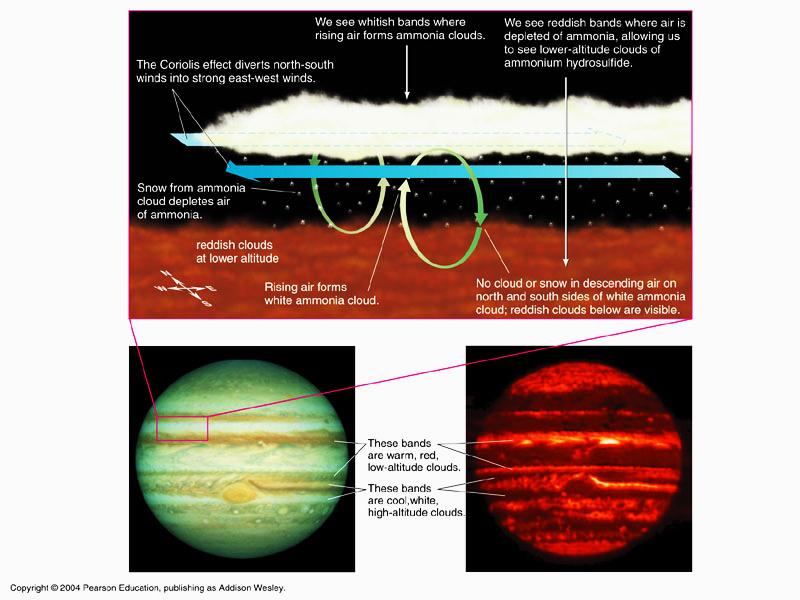 Infrared - traces heat in
atmosphere, therefore depth
Optical – colors dictated by how molecules reflect sunlight
So white colors from cooler, higher clouds, brown from warmer, lower 
clouds.  Great Red Spot – very high.
4
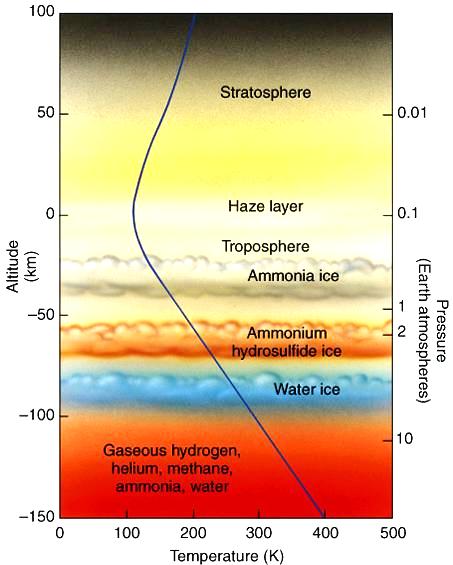 Altitude 0 km defined as top of troposphere (cloud layer)
(NH3)
These molecules should all give white clouds.  Molecules responsible for colors actually not clear!
NH4SH
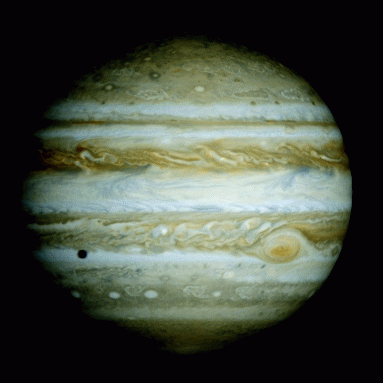 Composition: mostly H, some He, traces of other elements (true for all Jovians).  Gravity strong enough to retain even light elements.  Mostly molecular.  Spectroscopy of reflected sunlight reveals which molecules present.
5
- Zones and belts mark a convection cycle.  Zones higher up than belts.

- Zones were thought to be where warm gas rises, belts where cooled gas sinks.  Now less clear after Cassini, which found rising gas and falling gas confined to  the belts!
- Jupiter's rapid rotation stretches them horizontally around the entire planet.
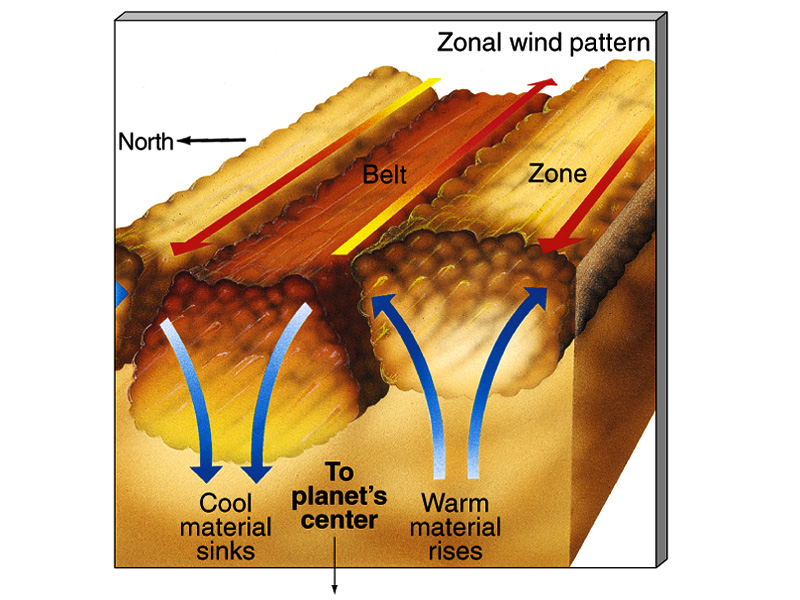 - Winds flow in opposite directions in zones vs. belts.  Differences are hundreds of km/hr.
backup link
6
Other Jovian planets: banded structure and colors
More uniform haze layer makes bands less visible.  Reason: weaker gravity allows clouds to
rise higher and spread out to create more uniform layer
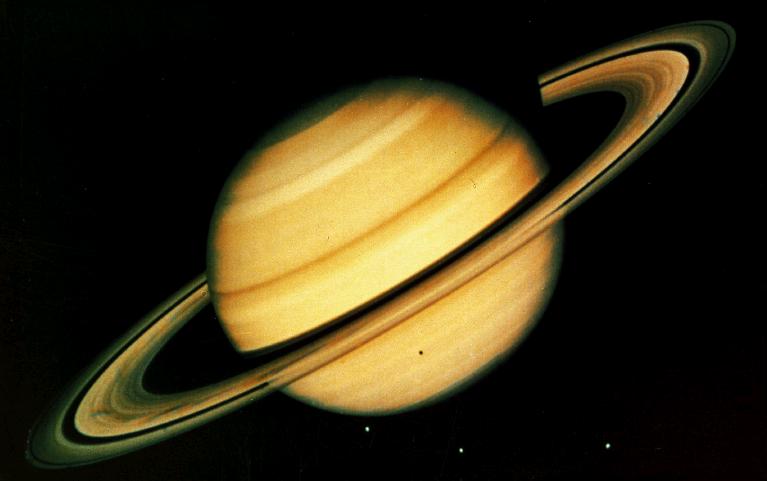 Blue/green of Uranus and blue of Neptune due to methane.  Colder than Jupiter and Saturn, their ammonia has frozen and sunk lower.  Methane still in gas form.  It reflects blue light.
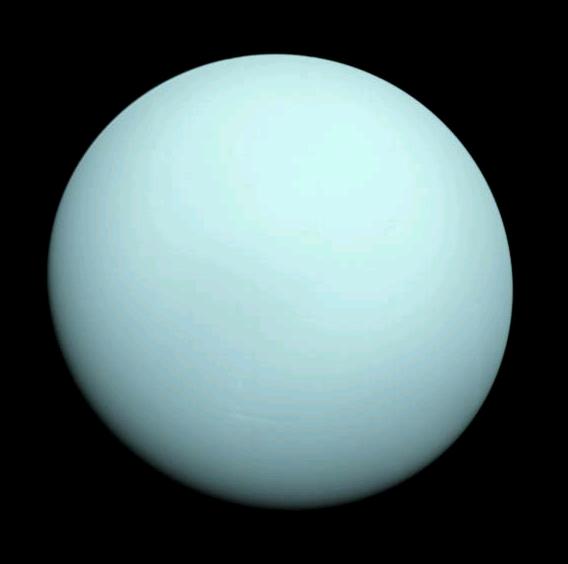 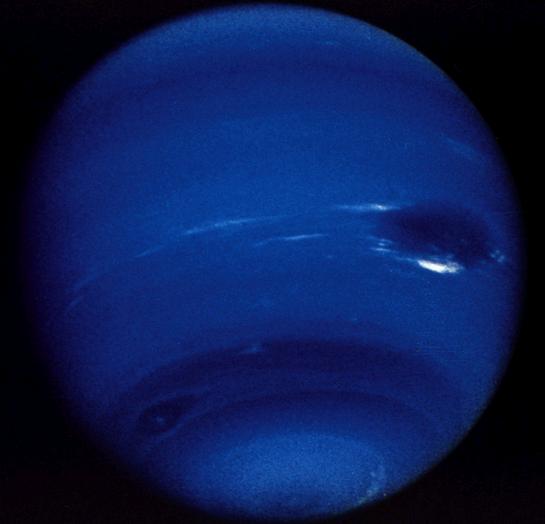 7
Storms on Jovian Planets
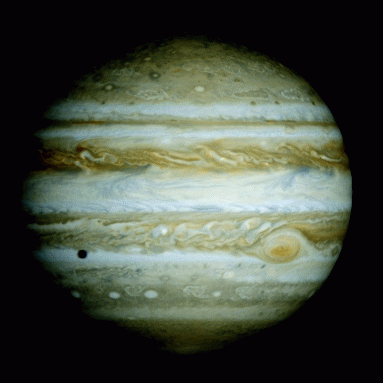 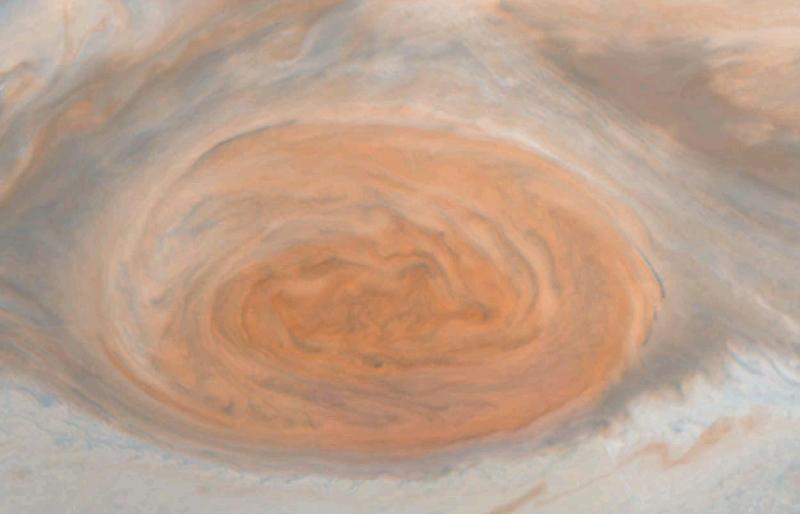 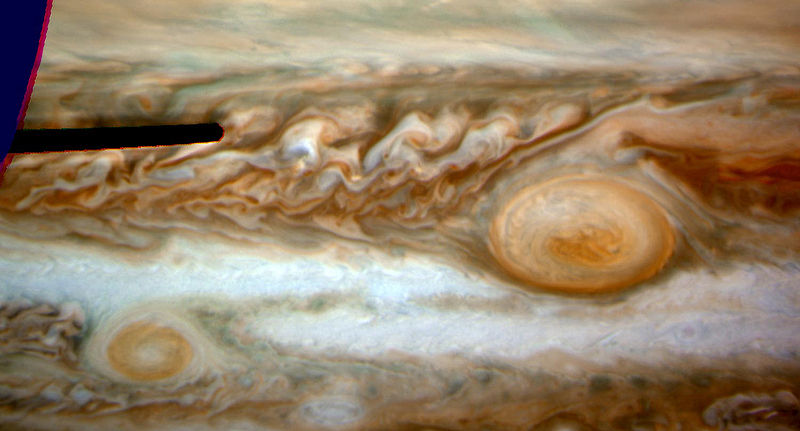 Jupiter's Great Red Spot:  A hurricane twice the size of Earth.  Has persisted for at least 340 years.  Reaches highest altitudes.
New storm “Oval  BA”
backup link
8
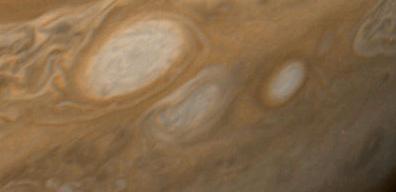 "white ovals" - may last decades
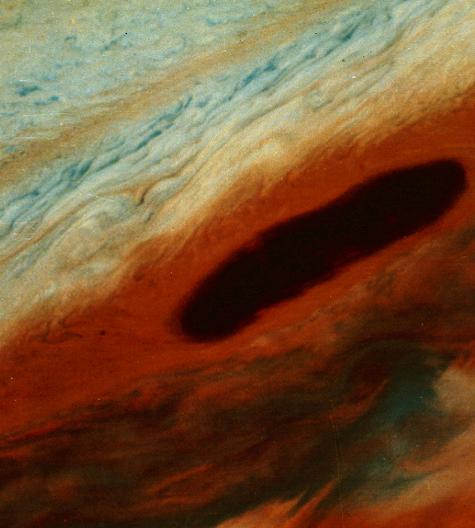 "brown ovals" - only seen near 20° N latitude.  Not known why.  May last years or decades
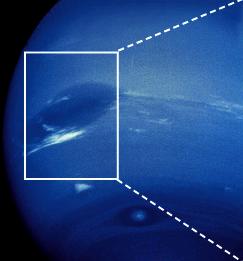 Neptune's Great Dark Spot:  Discovered by Voyager 2 in 1989.  But had disappeared by 1994 Hubble observations.  About Earth-sized.
Why do these storms last so long?
9
Jupiter's Internal Structure
Can't observe directly.  No seismic information.  Must rely on physical reasoning and connection to observable phenomena.
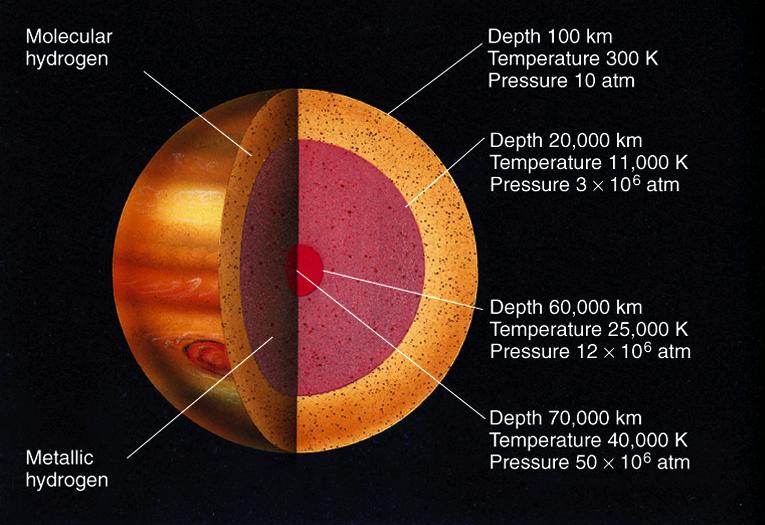 (acts like a liquid metal,  conducts electricity)
Core thought to be molten or partially molten rock,
maybe 25 g/cm3, and of mass about 10-15 MEarth .
Other Jovians similar.   Interior temperatures, pressures and densities less extreme.
10
11
Rapid rotation causes Jupiter and Saturn to bulge:
Gravity
Gravity
without rotation
with rotation
Jupiter and Saturn rotate every ~10 hours.  Radius at equator several % larger due to bulge.
12
Juno mission
Juno.  Launched Aug 5, 2011.  Arrives 2016.  Will study
Atmospheric chemistry, internal structure, magnetosphere.
Careful gravity measurements should reveal whether it has
a solid core or not.  Not expected in grav instab. Model.
May settle the zones/belts issue.  Will probe chemistry
Deeper than before.  Composition, temperature, clouds, motions.
Cost $1 billion.
13
Differential Rotation
Rotation period is shorter closer to the equator:
At equator
Near poles
9h 50m 

10h 14m

14h 12m
9h 56m 

10h 40m

16h 30m
Jupiter

Saturn

Uranus
How do we know?  Tracking storms at various latitudes, or using Spectroscopy and Doppler shift.
14
Uranus' rotation axis is tilted by 98o
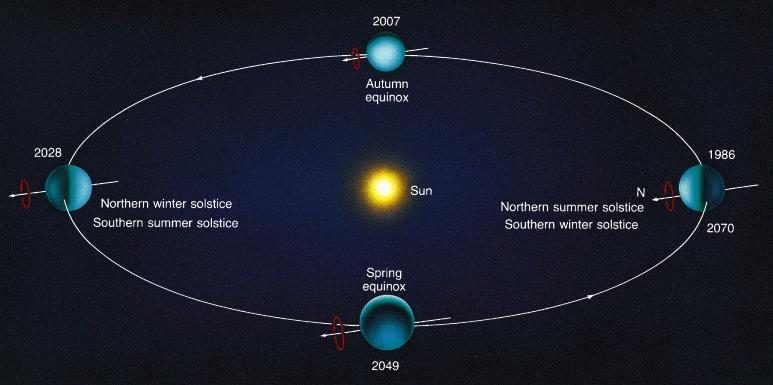 Why?  Unknown.  Perhaps an early, grazing collision with another large body.
15